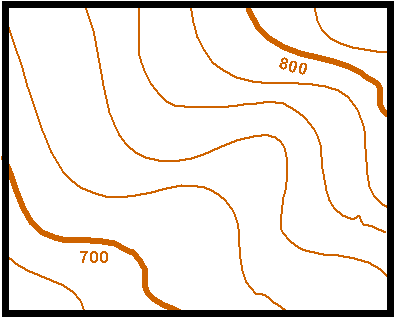 La terre moins de 30m